به نام خدا
پروتوکل اجرایی خونریزیهای پس از زایمان
1) مسئول تدوین پروتوکل: گروه زنان بیمارستان امام رضا(ع)- مسئول  بلوک زایمان
کمیته اجرایی پروتوکل :مدیر گروه زنان- مدیر گروه بیهوشی- مدیر گروه داخلی- آزمایشگاه - مترون بیمارستان –مدیریت و ریاست بیمارستان- مسئول بلوک زایمان و بخشهای مامایی- Chief رزیدنت زنان و بیهوشی
2) این پروتکل در معرض دید زایشگاه- بخش زنان یک- دو – اطاق عمل و بعد از زایمان قرار گیرد.
3) نحوه اطلاع رسانی بر عهده مسئول بلوک زایمان می باشد.
4) کد فوریتهای خونریزی مامایی الف: در بلوک زایمان با کد 22	
ب: در اطاق عمل  کد 33
5) اعضاء تیم مدیریت بحران PPH: الف: (در بلوک زایمان یا بخش بستری بیمار): مامای مسئول شیفت- مامای مسئول بیمار- رزیدنت ا رشد کشیک- رزیدنت سال دوم مسئول بیمار- پزشک متخصص مقیم یا آنکال کشیک- رزیدنت بیهوشی سال دوم- مسئول آزمایشگاه با پیج، آماده در آزمایشگاه- سوپروایزر بالینی بیمارستان- رزیدنت سال اول جهت مستندسازی.
ب: در اطاق عمل: رزیدنت ارشد زنان- رزیدنت زنان سال سوم- رزیدنت زنان سال دوم جهت مستندسازی- اتند بیهوشی- اتند زنان- رزیدنت ارشد بیهوشی- مسئول اطاق عمل یا مسئول شیفت اطاق عمل- سوپروایزربالینی بیمارستان و مسئول آزمایشگاه در شیفت با پیج آماده در آزمایشگاه)
6) فرآیند اعلام کد: مسئول اعلام کد رزیدنت ارشد زنان
الف- زمان حضور بر بالین بیمار
A:  زمان حضور بر بالین بیمار در بلوک زایمان یا اورژانس زنان یا بخشهای زنان:
- رزیدنت مسئول و مامای مسئول و پرستار مسئول بلافاصله.
- رزیدنت ارشد زمان 5 دقیقه- مامای دوم 5 دقیقه- پس از اعلام کد.
-متخصص زنان در عرض 30 دقیقه- رزیدنت بیهوشی 5 دقیقه- سوپروایزر بالینی از ابتدای اعلام کد در جریان باشد.
پس از اعلام کد 33
زمان حضور بیمار به اطاق عمل در عرض 10 دقیقه بیمار در اطاق عمل تحویل گرفته شده باشد.
چه کسی در اطاق عمل تحویل بگیرد؟ 1- مسئول شیفت اطاق عمل  2- رزیدنت سال سوم زنان اطاق عمل 3- رزیدنت سال دوم بیهوشی
اتند زنان: 30 دقیقه- اتند بیهوشی 30 دقیقه- رزیدنت ارشد زنان و بیهوشی بلافاصله پس از حضور بیمار در اطاق عمل (10 دقیقه پس از اعلام کد)
سوپروایزر در عرض  15 دقیقه حضور داشته باشد.
اطاق عمل بلافاصله پس از اعلام کد ظرف 10 دقیقه آماده باشد. دو کمک جراح ویک نفرتکنسین بیهوشی
شرح وظایف اعضای تیم
کد 22: مامای دوم (مامای مسئول شیفت) یا (پرستار مسئول شیفت) مسئول مستندسازی- مامای مسئول بیمار: کنترل رگ گیری دوم و ارسال آزمایشات- درخواست خون- کمک پرستارمسئول ارسال آزمایشات و نمونه خون جهت کراس مچ و گرفتن خون از آزمایشگاه به بخشها یا بلوک زایمان است.
کنترل علائم حیاتی توسط پرستار یا مامای مسئول بیمار طبق پروتوکل می باشد
 رزیدنت بیهوشی سال دوم مسئول کنترل airway و راه هوایی و ارزیابی شوک بیمار و نیاز به احیاء- رزرو ICU و در صورت لزوم انتقال به ICU
رزیدنت زنان سال دوم مسئول بیمار: ماساژ رحمی- بررسی علل اولیه خونریزی پس از زایمان و اطلاع رسانی به رزیدنت ارشد سال سوم و چهارم
رزیدنت ارشد سال سوم و چهارم: 1- اعلام کد در صورت نیاز  2- ماساژ رحمی و دو دستی (بررسی علل T4 خونریزی) 3- تخمین میزان خونریزی 4- اطلاع به متخصص مقیم یا آنکال زنان و انجام اقدامات اولیه
کد 22 :
اقدامات اولیه توسط دستیاران زنان:
1- ماساژ رحمی دو دوستی
2- بررسی پارگی واژن – سرویکس – رحم
3- تخمین حجم خونریزی
4- دستور تجویز داروهای جمع کننده رحم
5- درخواست خون توسط دستیار زنان با مشاوره رزیدنت بیهوشی
6- اطلاع به اتند زنان مقیم یا آنکال
7- مشاوره ها با گروههای بالینی توسط دستیار ارشد زنان
اقدامات اولیه توسط دستیاران بیهوشی
1- نظارت بر سیرکولاسیون و رگ گیری بیمار
2- ارزیابی راههای هوایی
3- ارزیابی نیاز به احیا بیمار
4- درخواست نیاز به تجویز و دریافت خون
5- اطلاع به اتند بیهوشی مقیم یا آنکال
6- نیاز به ICU و انتقال به بخش ICU
اقدامات اولیه توسط آزمایشگاه:
1- کراس مچ ظرف مدت 30 دقیقه و هماهنگی توسط مسئول کشیک با آزمایشگاه
2- آماده شدن خون ظرف 30 دقیقه و ارسال به بخش ها، بلوک زایمان یا اطاق عمل بلافاصله
اقدامات اولیه توسط سوپروایزر:
1- مسئول بخش یا بلوک زایمان یا اطاق عمل اطلاع رسانی مشکلات و رفع مشکلات در سریعترین زمان به سوپروایزر
2- اقدامات لازم جهت حضور متخصص زنان و بیهوشی توسط سوپروایزر درمانی 
3- تهیه فراورده های خونی که در بیمارستان موجود نیست ظرف 30 دقیقه و هماهنگی آن با مسئول مادران پر خطر دفتر مامایی
4- در صورت مشاوره حضور سایر اساتید گروههای بالینی ظرف یکساعت با هماهنگی سوپروایزر
کد 22
(اقدامات اولیه توسط متخصص زنان)
1- بررسی 4T توسط متخصص زنان
2- نظارت بر اقدامات انجام شده
3- درخواست مشاوره با اتندینگ گروههای بالینی
4- در صورت لزوم نیاز به اطاق عمل
شرح وظایف اعضاء تیم کد 33:
متخصص زنان: 30 دقیقه پس از اعلام کد یا اتند مقیم بلافاصله
رزیدنت زنان سال سوم و چهارم بلافاصله در اطاق عمل
جراح و سیرکولار و تکنسین بیهوشی با تجربه بلافاصله جهت آماده کردن اطاق عمل طی 10 دقیقه
رزیدنت بیهوشی ارشد بلافاصله در اطاق عمل
اتند بیهوشی: 30 دقیقه پس از اعلام کد در اطاق عمل یا اتند مقیم بلافاصله
در بخش ریکاوری اطاق عمل: انتقال به ریکاوری بر عهده تکنسین بیهوشی- رزیدنت ارشد زنان و ارشد بیهوشی
1- در ریکاوری کنترل علائم حیاتی با پرستار بخش ریکاوری
2- نظارت بر کنترل علائم حیاتی توسط رزیدنت سال سوم بیهوشی و زنان 
3- کنترل راه هوایی و قلب و سیرکولاسیون بر عهده رزیدنت سال سوم بیهوشی
4- کنترل حجم خونریزی واژینال و Out put توسط رزیدنت سال سوم زنان تا انتقال به بخش مربوطه
در بخش ICU:
1- کنترل خونریزی واژینال بر عهده رزیدنت ارشد زنان (سوم و چهارم) طبق پروتوکل
2- کنترل علائم حیاتی برعهده پرستار مسئول و مسئولیت با  دستیار ارشد یا متخصص بیهوشی مقیم ICU است
وظایف متخصص زنان در کد 33
1- ارزیابی 4T
2- اقدامات لازم جهت کنترل هرچه سریعتر خونریزی طبق پروتکل PPH
3- در صورت لزوم اطلاع به آنکال دوم زنان یا سایر گروههای بالینی
وظایف متخصص بیهوشی در کد 33:
1- نظارت بر تیم احیا
2- نظارت بر سیرکولاسیون
3- نظارت بر نحوه بیهوشی بیمار
4- نظارت بر بیمار ریکاوری
5- نظارت بر نیاز به انتقال بیمار به بخش ICU
7) تجهیزات: روزانه توسط مسئول شیفت صبح – عصر و شب چک شود.
1- تهیه کیف اورژانس خونریزی مامایی توسط مسئول بخشهای زنان  یا زایمان یا بعد از زایمان شامل اکسی توسین (20 عدد آمپول)- میزوپروستول (30عدد) کاندوم استریل- بالون بکری- آنژیوکت خاکستری – چک لیست ارزیابی حجم خونریزی و جایگزینی مایعات.
برگه پروتوکل تجویز داروها در آن کیف موجود باشد.
2- ترالی اورژانس طبق تعریف
3- وسایل انتقال بیمار: برانکارد –آسانسور اختصاصی
4- وجود پالس  اکسی متر در بلوک زایمان و بخشهای مربوطه و مانیتورینگ سیار در بلوک زایمان یا بخشهای مربوطه
درخواست و رزرو خون بیماران پرخطر داده شود .
2- مدت زمان طی 30 دقیقه پس از درخواست خون، خون باید تحویل واحد مربوطه داده شود
3- در موارد بسیار اورژانس که نیاز به کراس مچ نیست ظرف 10 دقیقه خون با گروه خونی منفی O در اختیار بیمار قرار گیرد.
4- سایر فراورده های خونی از قبیل پلاکت در صورت عدم وجود در بیمارستان توسط سوپروایزر هماهنگی شود 
5- مسئول ما دران پر خطر دفتر مامایی مسئول تهیه پلاکت از استان یا استانهای مجاور می باشد
انجام آزمایشات تعریف شده
در اورژانس مامایی 1- کلیه آزمایشات BG- RHو CBC ارسال می شود.
2- پیگیری جواب آزمایشات توسط ماما یا پرستار مسئول بیمار طبق پروتوکل
3- در صورت خونریزی واژینال آزمایشات انعقادی PT- PTT- INR  کبدی- کلیوی- رزرو خون- کراس مچ- BG- RH-FBC
4- در صورت تشدید خونریزی الکترولیتها نیز چک شود ABG 
5- نیاز به تکرار آزمایشات توسط رزیدنت ارشد بیهوشی تشخیص داده می شود
آموزش:
1- مسئول آموزش به پرسنل توسط مسئول بخش مربوطه
2- مسئول آموزش به دستیاران زنان توسط Chief  رزیدنت
3- مسئول آموزش به دستیاران بیهوشی توسط رزیدنت ارشد بیهوشی
4- مسئول اطلاع رسانی به گروه زنان و بیهوشی- داخلی توسط مدیر گروه مربوطه
5- مسئول اطلاع رسانی به سوپروایزران توسط مترون بیمارستان
فواصل زمانی آموزش: از مهر ماه 
1- ماهی یکبار تا سه ماه
2- در شش ماه دوم سال هر دو ماه یکبار
3- در شش ماه اول سال هر سه ماه یکبار
گواهی دوره توسط کمیته بحران پس از زایمان
Must know :در طی آموزش باید بدانند:
1- شناخت بیمار پر خطر
2- انجام وظیفه های هر گروه طبق پروتوکل مصوب
3- احیا- علائم شوک- شدت خونریزی- علائم حساسیت و واکنش خون- عوارض داروها
4- نقش هر فرد در تیم
5- زمان آماده شدن پس از اعلام کد
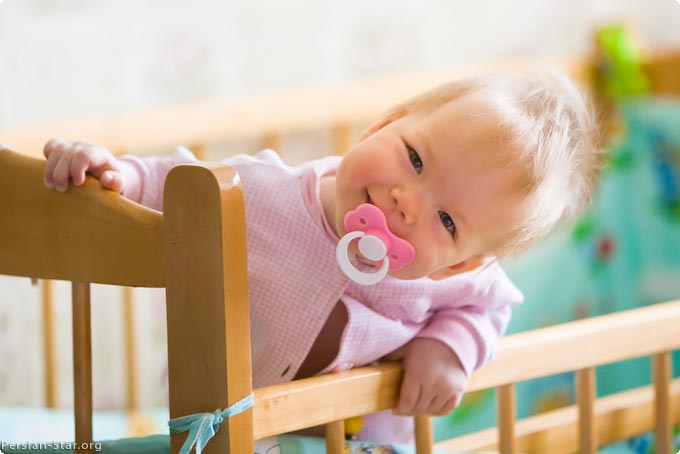